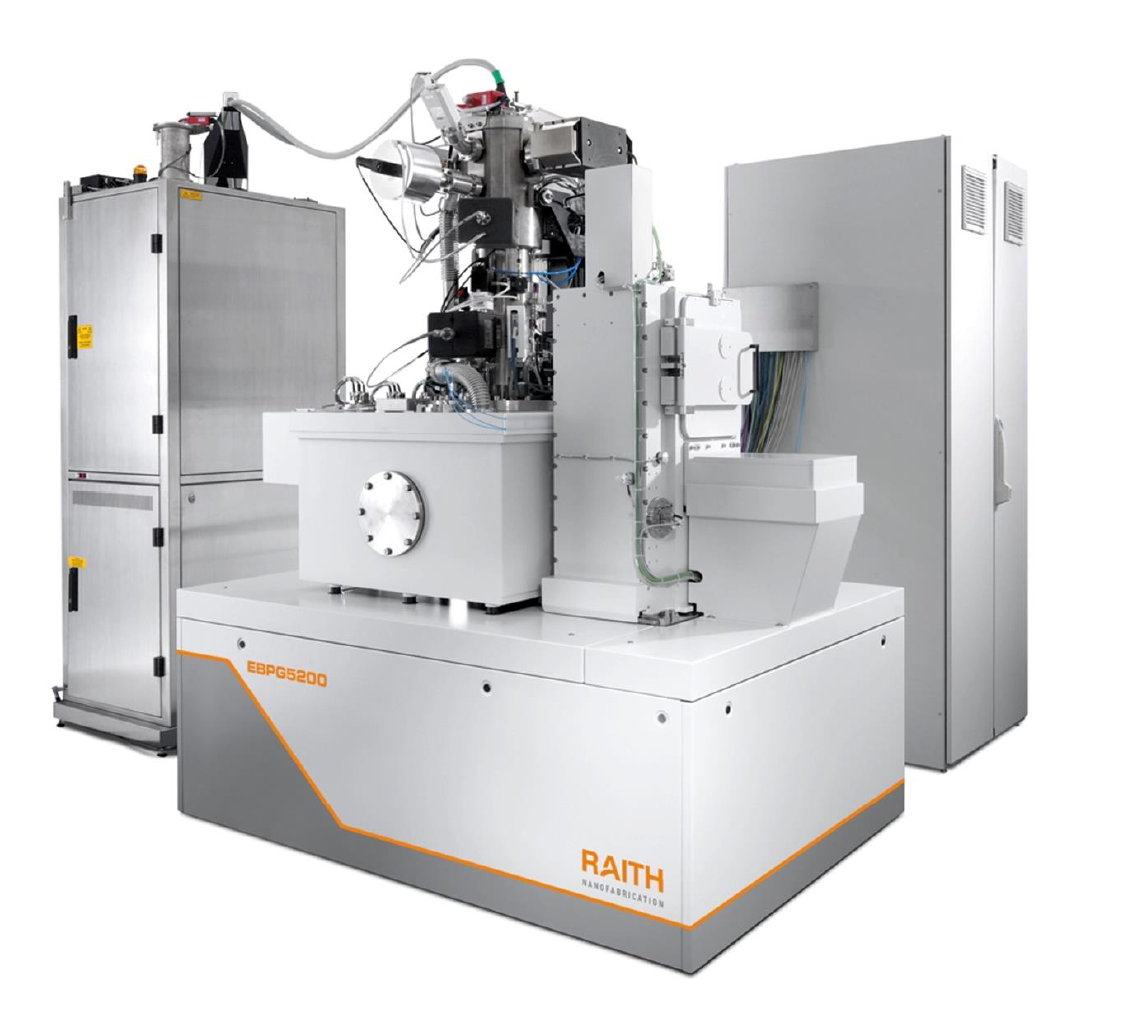 Electron-beam lithographywith the Raith EBPG


Part 3: Hardware
M. Rooks, Yale University
EBPG 5200+ System Hardware


100 kV accelerating potential		electrons of course
20 bit main field DAC		Digital to Analog Converter*
14 bit trapezium DAC 		for filling shapes
125 MHz maximum clock		minimum dwell time 1/150 ms
8 inch stage			200 mm 
Two-stage magnetic deflection






* You should know the meaning of “DAC” and “LSB”. Look it up.
Electron Source


At the top of the column is the electron source, a thermal field emitter. Electrons are drawn out of the sharp tungsten tip by an extraction potential around 2 kV.

The emitter pin is kept hot so that ZrO will flow down the surface, thereby lowering the work function and producing a larger current. Keeping the tip hot also makes the source more stable. 

This is exactly the same type of electron source commonly found in SEMs and TEMs.

(Older systems used hot LaB6 emitters, but we do not speak of that.)
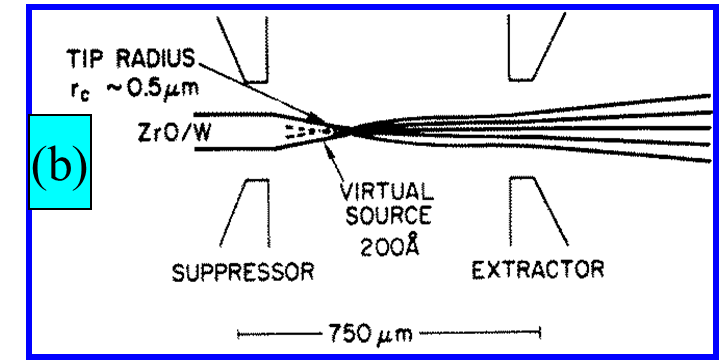 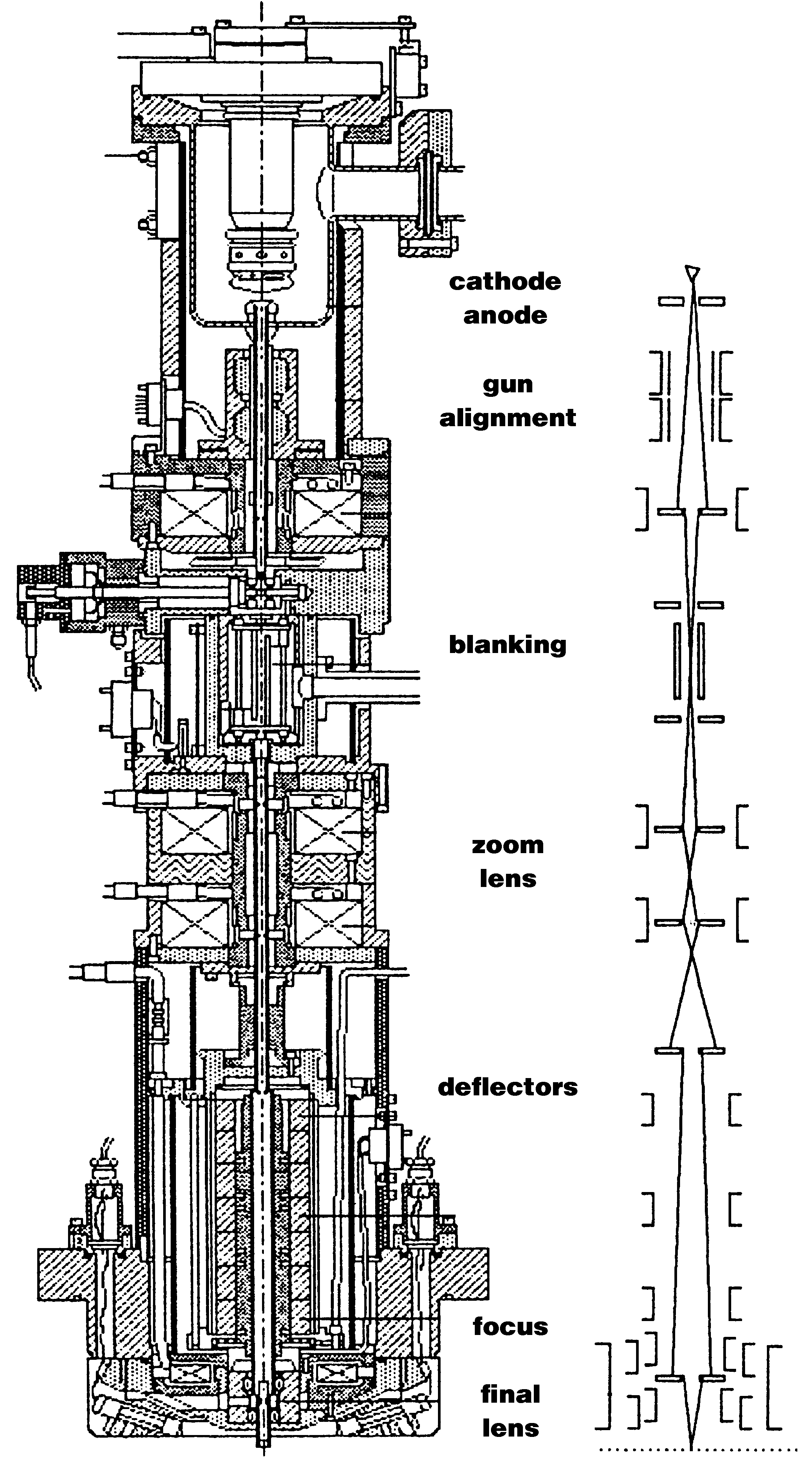 Electron Optics


Electrons are generated from a field emitter in the gun, then focused by an electrostatic lens (C1) before accelerating through the anode.

The magnetic lens (C2) focuses the beam to a crossover in the blanking cell, which is simply a plate which can be charged up to turn the beam off. Placing this blanking plate at the crossover allows the beam to turn off without shifting the image.

The third lens (C3) is the objective, focusing the electrons to a spot on the sample. Inside C3 is a smaller, faster coil for rapid tweaks to the focus. The beam is automatically refocused every time the sample moves.

Just like a SEM, the column contains coils to correct astigmatism, also adjusted automatically.
C1
C2
C3
Stage Control


The position of the stage is measured with a laser interferometer, with an accuracy below one nanometer. The interferometer uses a He-Ne laser and Zeeman splitting to create a GHz range beat frequency at the receivers. This frequency shifts as the stage moves, and so the Doppler effect can be used to measure the stage speed. Speed is integrated to find the stage position.

Motors on the stage move in a sloppy manner, while the laser signal is used to deflect the beam electronically, thereby compensating for any jerky mechanical motion or mechanical vibration.
Main Field Deflecton Errors


The EBPG uses the laser stage to automatically calibrate and compensate for gain, rotation, keystone and pincushion errors.

Additionally, the focus and stigmation are dynamically corrected over the deflection field.

If you ever wonder why the big system is better than a converted SEM, this is the answer.
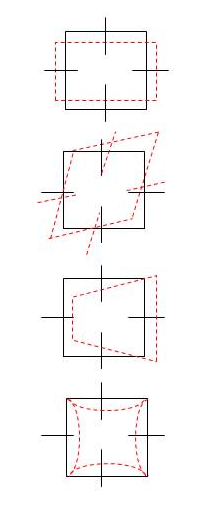 X, Y  gain errors



X, Y axis rotation errors




Field keystone errors


Pincusion and third-order distortion
Stigmation coils &fast focus










More sigmation &fast focus coils




Secondary electron detectors – three unbiased scintillators on light pipes, and one biased detector, with photomultipliers
Electron Optics – Bottom


Directly above the sample stage are the fast focus and stigmation coils.

Secondary electrons from the sample (usually a silicon wafer) are detected by four scintillators on the ends of light-pipes, coupled to photomultiplier tubes. On the EBPG5200, one of these detectors is similar to a SEM detector, with  ~300V bias drawing in the electrons. The other three are unbiased, measuring only higher-energy backscattered electrons.

Other e-beam systems detect secondary electrons using a diode mounted under the objective lens, or with a scintillator built into the objective lens.
Laser Height Sensor

Every time the stage moves, a height sensor corrects the focus and deflection gain.
System reads change in spot position on Dual Diode detector
Signals from Dual-diode detector
determines distance moved
by laser beam.
Laser projects spot onto surface of substrate.
Reflected laser beam
Substrate
Laser spot movement due to change in height of substrate surface.
Laser spot reflected onto detector.
If the laser beam hits the wafer’s edge or hits a metal fixture, then the height reading will fail. For this reason, patterns should be placed at least 1mm from any edge – especially if you are using a fixture for a small substrate.
Substrate Height Correction
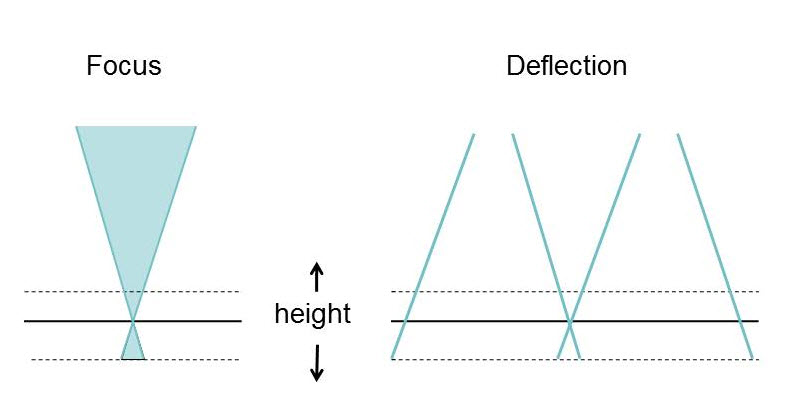 As the substrate height varies, the system must correct both focus and field size. Correcting the field size is critical, since this determines field stitching accuracy. You can see now why smaller field block sizes lead to smaller stitching errors.

On the EBPG you should keep the block size less than 700 mm so that field stitching errors will be less than 50 nm. The maximum block size is equal to the maximum field, 1 mm. But it would be a mistake to use such a large deflection.
Errors caused by beam deflection
Objective lens & aperture
Beam focused to form round spot at Field center.
Focal Plain
Spot defocused and astigmatic when deflected
When the beam is deflected, the EBPG system corrects the focus, astigmatism, and field size. Dynamic focus, astigmatism, field gain, and height adjustment are all calibrated automatically before each exposure.
Substrate Surface
Exposure Strategy
Software breaks a pattern into exposure fields (“blocks”) so that a large pattern can be stitched together by moving the stage.

Inside each field the shapes are broken into simple parallelograms.

Inside each parallelogram the beam paints the shape with a serpentine raster.
The slower 20-bit main deflector positions the beam in the field, then the fast 14-bit trapezium deflector fills in each shape.
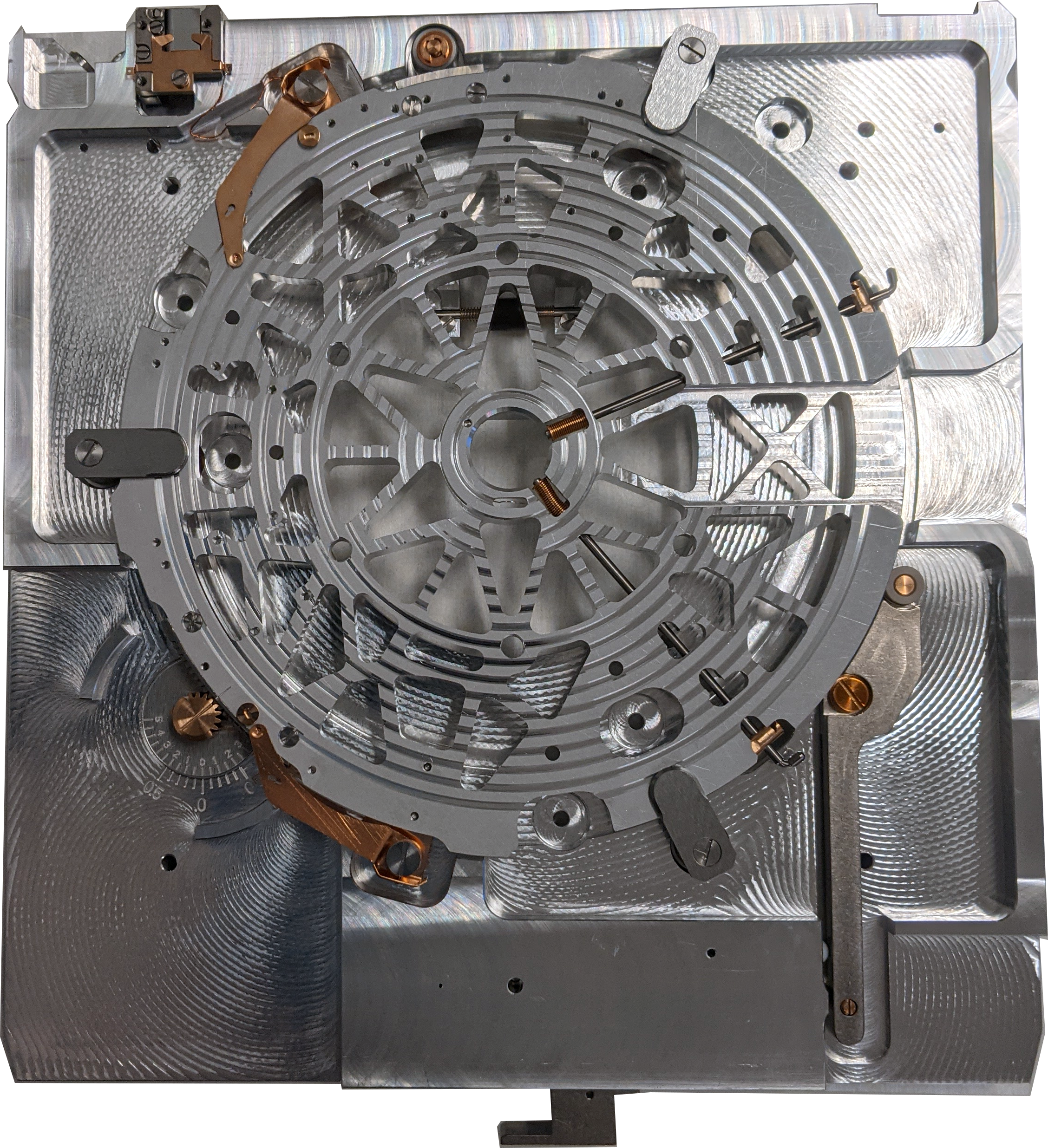 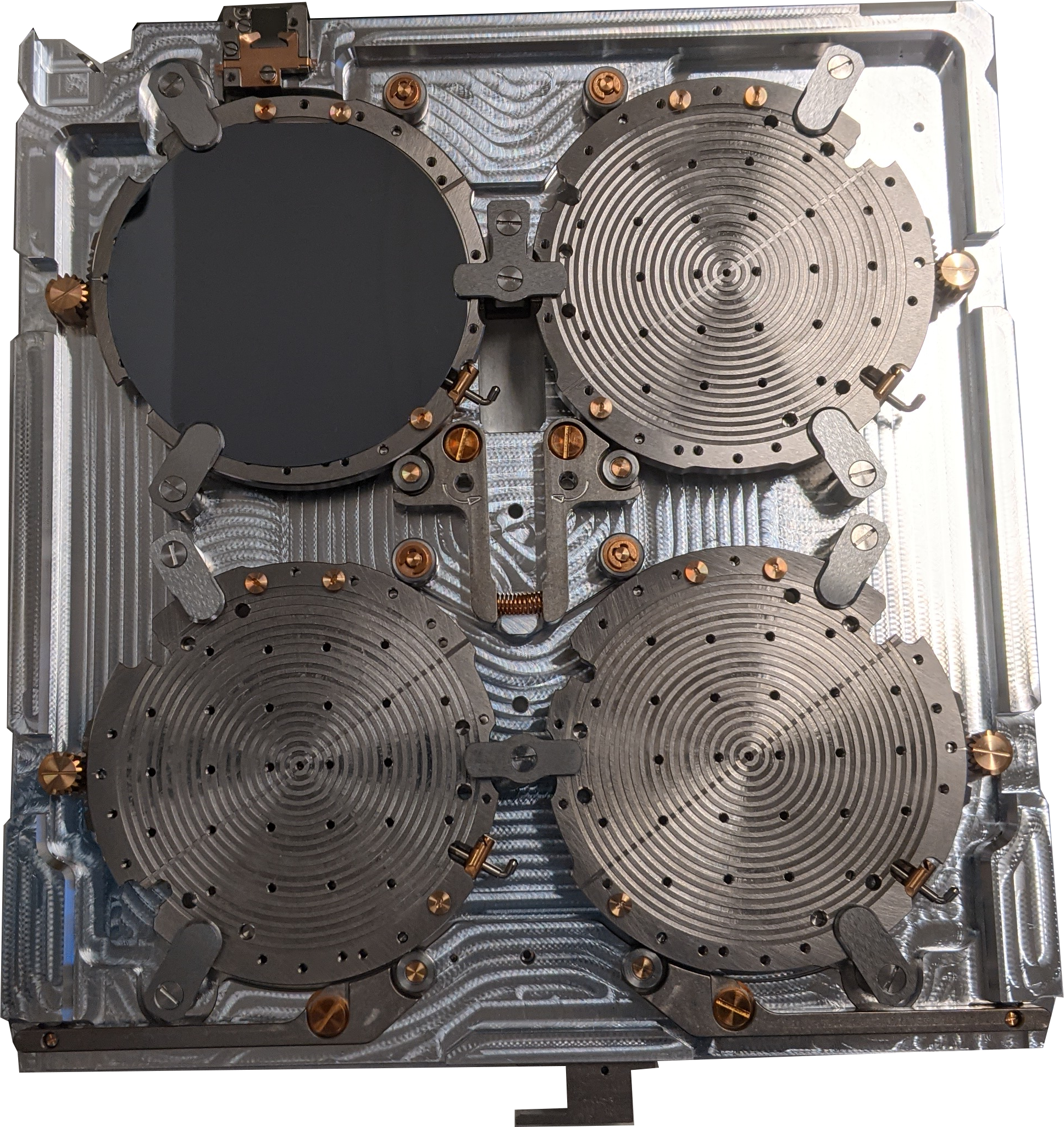 EBPG Sample Holders

Top left: holder for a 6 inch wafer.  Top right: holder for four 3 inch wafers. Bottom: holder for two 4 inch wafers, with an adaptor for small pieces. 

At Yale we have holders for 3, 4, and 6 inch wafers, as well as adaptors for 2 inch wafers and smaller pieces. The stage can accommodate wafers up to 8 inches.
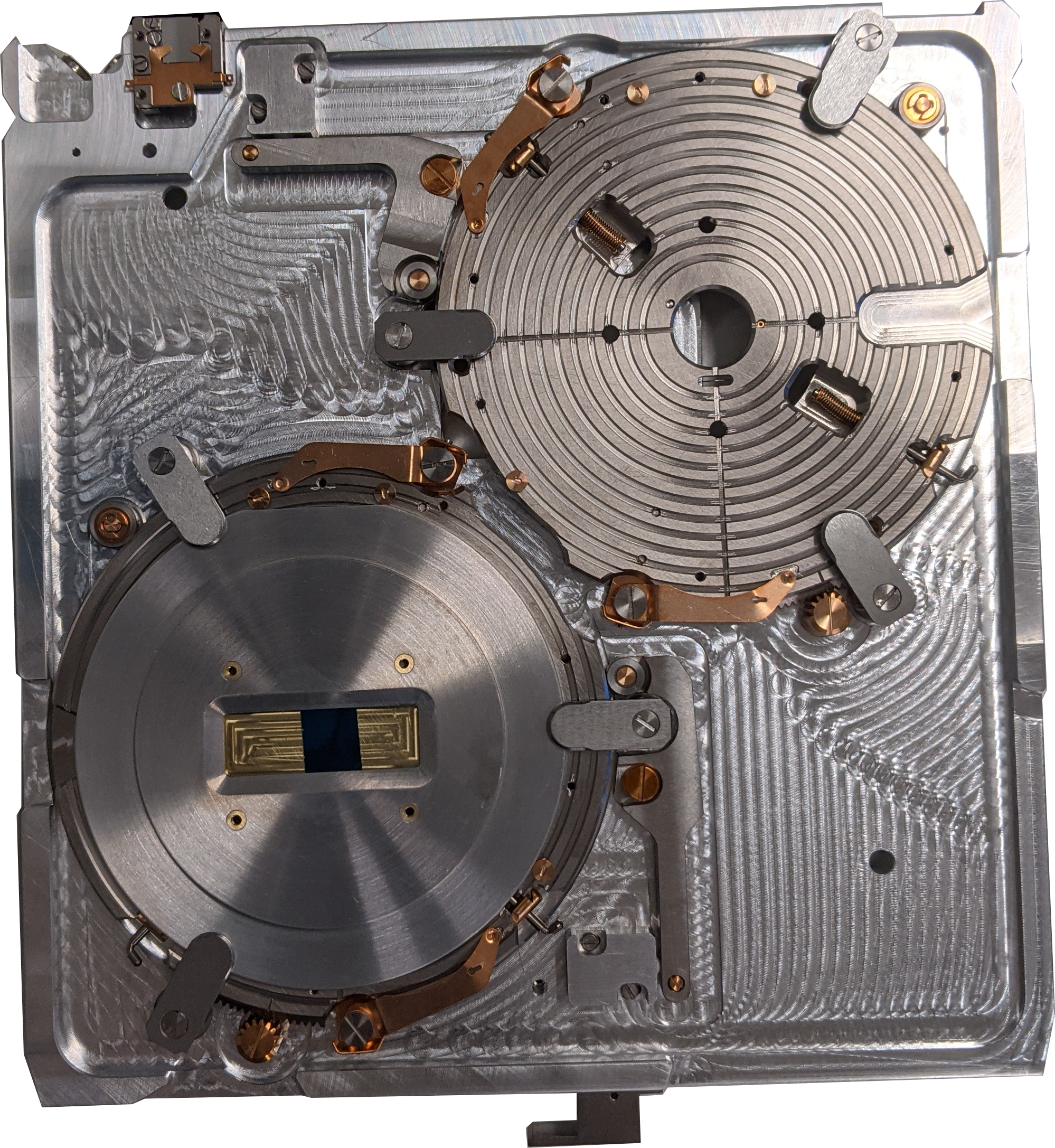 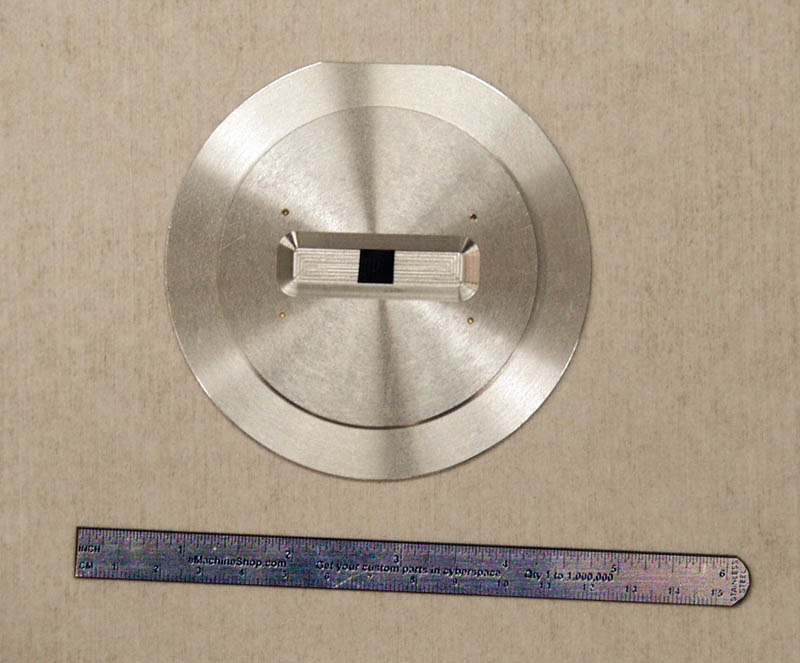 Adaptors For Small Pieces


These fixtures fit in place of a 4 inch wafer. The small substrate will be at the proper focus height, determined by its top surface, and so this adaptor is called “front surface referenced.”  Pressing the front surface to the top of the adaptor is better than simply clipping the sample to a plate, because clipped samples can easily tilt if there is dirt or resist on the back of the piece.

If you simply clip the piece to a plate, then this is called “back surface referenced.” Clip holders are harder to use, because you have to trim the height of the plate to match the wafer piece.

These fixtures are built at Yale, and so it is easy to make holders customized for your weird samples. Currently, we have fixtures with window sizes of 8mm, 10mm, 13mm, 20mm, 38mm, and 2 inch round (50mm). Your substrate must have one dimension at least 2mm larger than the window size.
sample
Substrate fixturing ideas that do not work

File under “It seemed like a good idea at the time” these bad ideas:

Gluing the piece to a big wafer with PMMA, photoresist, or glue. Terrible idea – the solvent will not completely dry under the piece. In the vacuum system the solvent will boil, and the piece will pop off.

Using vacuum grease to hold the piece. This is less stupid, but you will have a hard time getting the grease off the substrate, and you cannot put vacuum grease in the developer.

Building an adapter with a “V” shaped window. Sorry – the angle will always be wrong, and the adapter will cover alignment marks, etc.

Building an adapter with adjustable top rails. This idea is too complicated and too easily broken. We’ve been there, done that, and it doesn’t work.
Substrate fixturing ideas that sometimes work

Clipping the wafer to a metal puck. This does work sometimes, but it requires a lot of fussing. The puck has to be shimmed to the correct plane, and the back of the wafer must be cleaned to avoid tilting. If the clip pushes down on a delicate spot, the substrate can easily break.

Taping the substrate to a large wafer, with carbon tape. This does work, but the previous comments about shimming and cleaning also apply. In addition to fussing with shims, you will get carbon tape goo on the substrate. Also there is a risk of breaking the piece when removing the carbon tape.
Using crystalbond wax to attach the little piece to a wafer. Yes, we have done this with diamonds, but it’s tricky. The substrate is not grounded, and so it must be coated with gold (on top of the resist). The wax can go into IPA/water or TMAH developer, and it can later be removed in acetone. The wafer/wax/diamond can go from the e-beam to developer, and then to the evaporator or etcher. The tricky bit is that liftoff in acetone will also lift off the little piece. Alternatively you could use water-soluble wax, if the developer is a nonpolar solvent.

Raith’s own butt-end clips also work, after a fashion. Unfortunately, brittle materials like GaAs and InP tend to break when pushed from the side. You’ll also have the fun of trimming the height.
Small Substrates Are Bad

Using substrates smaller than 1 cm is stupid for a number of reasons:

Resist edge beak ruins the exposure within 1mm of the edge.

Piece-part fixtures will cover another 2mm of the stubstrate.

The laser height sensor will not operate closer than 1mm to the window, which means that you will lose 4 mm in one dimension and 2 mm in the other. That’s quite a lot of lost real estate on a 10mm piece.

Alignment of a multi-layer device will be very difficult, because the piece must be pre-aligned to within 0.2 degrees. That means your alignment marks must be on-axis within 35 mm over 10mm. That’s not fun at all.

If you are trying to save money by chopping up an expensive substrate, then think about how much e-beam time you are wasting by misaligning the substrate. One hour of ebeam time is $100. How much did you save?

It takes 6 minutes to vent and 6 minutes to pump the load lock, as well as ~ 10 minutes to find your alignment marks. Therefore each piece has an overhead cost around $37. How much did you really save by chopping up a $50 wafer? Do the math.
CAD
e.g. with “layout” 
Output GDS format
Running the EBPG – preparing a pattern

Start by designing a pattern, then convert it to EBPG format with the program Beamer.

Use cjob to set up the exposure, specifying the exposure dose and pattern placement on the substrate.

Finally, coat the substrate with resist, put it in the EBPG, and start the exposure.
pattern conversion with “beamer”
Output GPF format
pattern check
with “cview”
exposure setup
with “cjob”
Output job script
exposure on EBPG
with “beams”
Running the EBPG – a simple exposure


Cjob produces a script that runs your exposure, but this is not required. You could expose a pattern with a simple set of commands, as shown here. Just type them into a terminal window.

Complex jobs use the same commands, with more elaborate scripts created by cjob.
pg info arc beam			list beam files (that contain lens settings)

pg arc restore beam 10na_300um_2	set the lenses for 10nA beam current

mcur				measure the beam current

pg select pattern abc.gpf		choose a pattern

pg set resist 800.0			set the dose

pg adjust ebpg			calibration

pg move position 75mm,75mm		move somewhere

pg expose pattern			expose!
End of part 3


Now you should proceed to the quiz.